IP Telephony(網際網路電話加值服務)吳坤熹solomon@mail.ncnu.edu.twNational Chi Nan University
VoIP vs. IPT
Voice over Internet Protocol
Transmitting voice data by IP (Internet Protocol)
This is not new.  Actually, you can transmit text, audio, video, or anything over IP.
You will certainly learn some technologies to help you transmitting voice faster and more reliable.
IP Telephony
Providing “Telephony Services” via IP.
You will apply all the technologies you need for VoIP.
You also need to consider what “services” you will provide.
Call Waiting (話中插撥)
Call Forwarding (轉接)
Conference Call (多方通話)
Voicemail (語音信箱)
Pre-Requisites
C/C++
We shall trace the source code of an open source project “PJSUA”.
https://www.pjsip.org/pjsua.htm
Visual Studio 2019
Somehow Visual Studio 2022 has some bugs, so let’s adopt a more stable version.
Some knowledge about Internet protocols will be helpful.
We shall read lots of RFC documents.
RFC 3665 - SIP Basic Call Flows
RFC 3951 - Internet Low Bit Rate Codec (iLBC)
Those C source code simply implements these protocols.  To understand what the code is doing, you certainly need to understand the protocols.
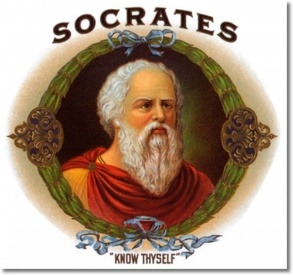 Participation
We have classes in the afternoon (14:10-17:00) on Monday, Wednesday, and Friday.
We shall study some protocols (by reading the corresponding RFC documents), and the next time we shall trace the corresponding source code.
Everyone must read the document or source code before the class.
One student will give an overall introduction and guide others to read through the document/code.
You should give an outline.
You should point out something special which you learn from the document/code. 
Other students are welcome to raise questions, to give comments, or to provide supplementary materials which are not addressed by the speaker.
Evaluation
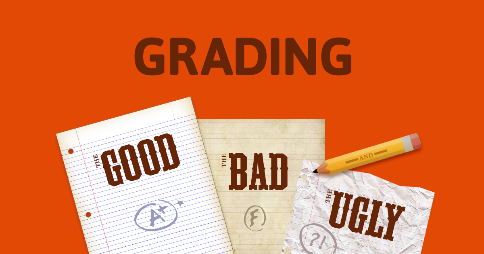 Homework: 30%
For RFC documents, write down
Facts learned (3~5)
Good sentences (1~3)
Questions
For source code, write down
The functions you studied
Function name
Input parameters passed to the function
Output returned from the function (maybe through a pointer)
Important data structures in this function
Oral Presentation: 40%
Addition to text, try to add more
examples and figures, when you are presenting an RFC document.
flowcharts or structure chart, when you are presenting the source code
Midterm Exam: 0%
Come on.  It’s summer vacation now!
Term Project: 30%
Try to add a feature by modifying the source code.
This will be a team work.
Topics
PJSUA + Basic Call Flows + Wireshark
IPv6 + Registrar
Instant messaging
Code tracing
SUBSCRIBE/NOTIFY
Code tracing
PUBLISH
Code tracing
STUN
Code tracing
ICE
Code tracing
G.711 and iLBC codecs
Code tracing
Secure RTP
Code tracing
RTCP
Code tracing
Let’s Start
We shall download & compile the source code of PJSUA.

Run the program and talk to your partner.

Use Wireshark to observe the network packets which establish the call.